PPDACサイクル
統計グラフコンクールにむけて
今までの統計グラフコンクール入賞作品
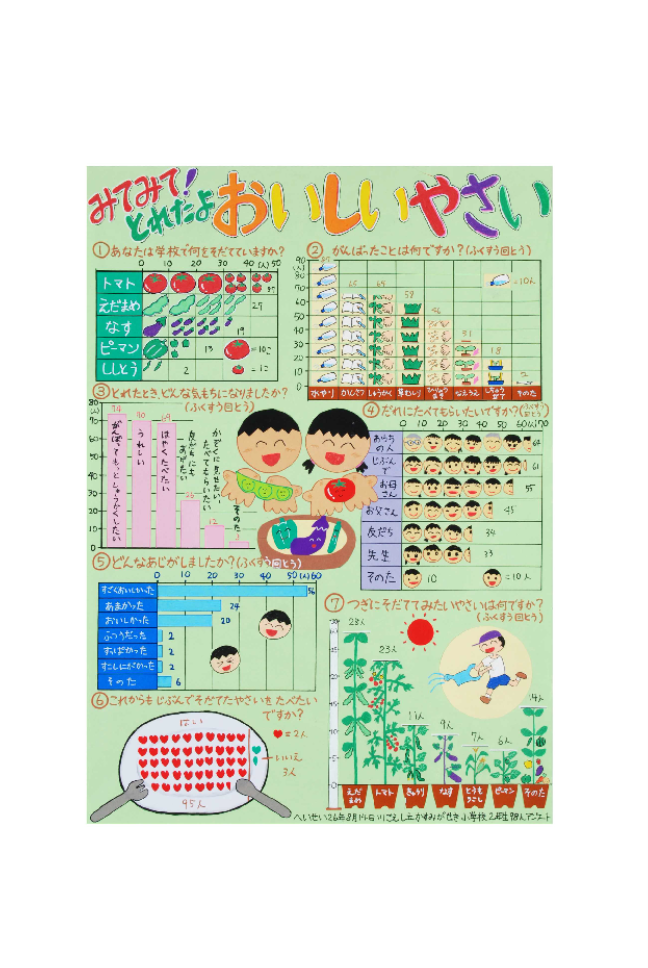 今までの統計グラフコンクール入選作品②
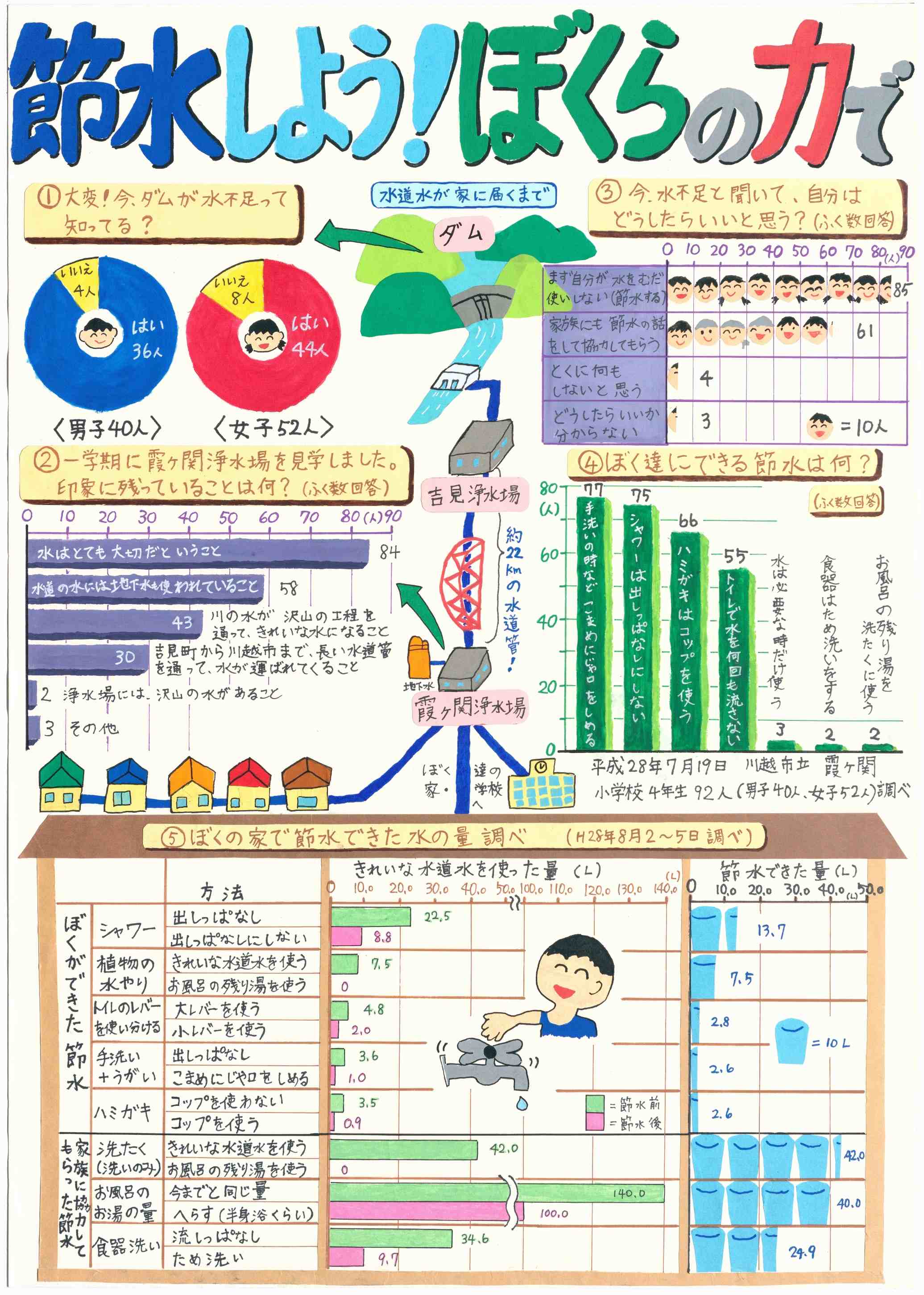 今までの統計グラフコンクール入選作品③
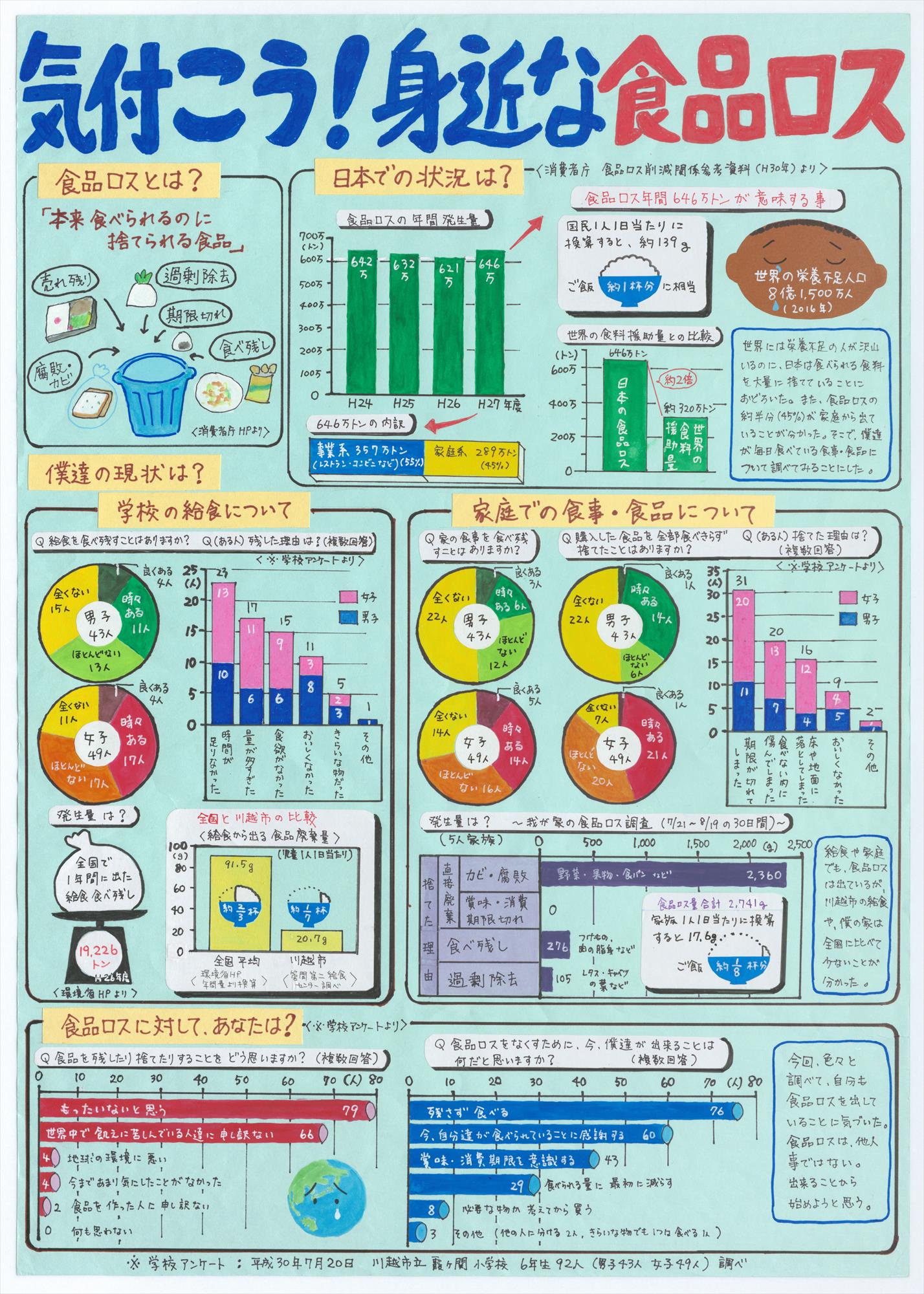 じつはこれ、全部同じ人の作品！
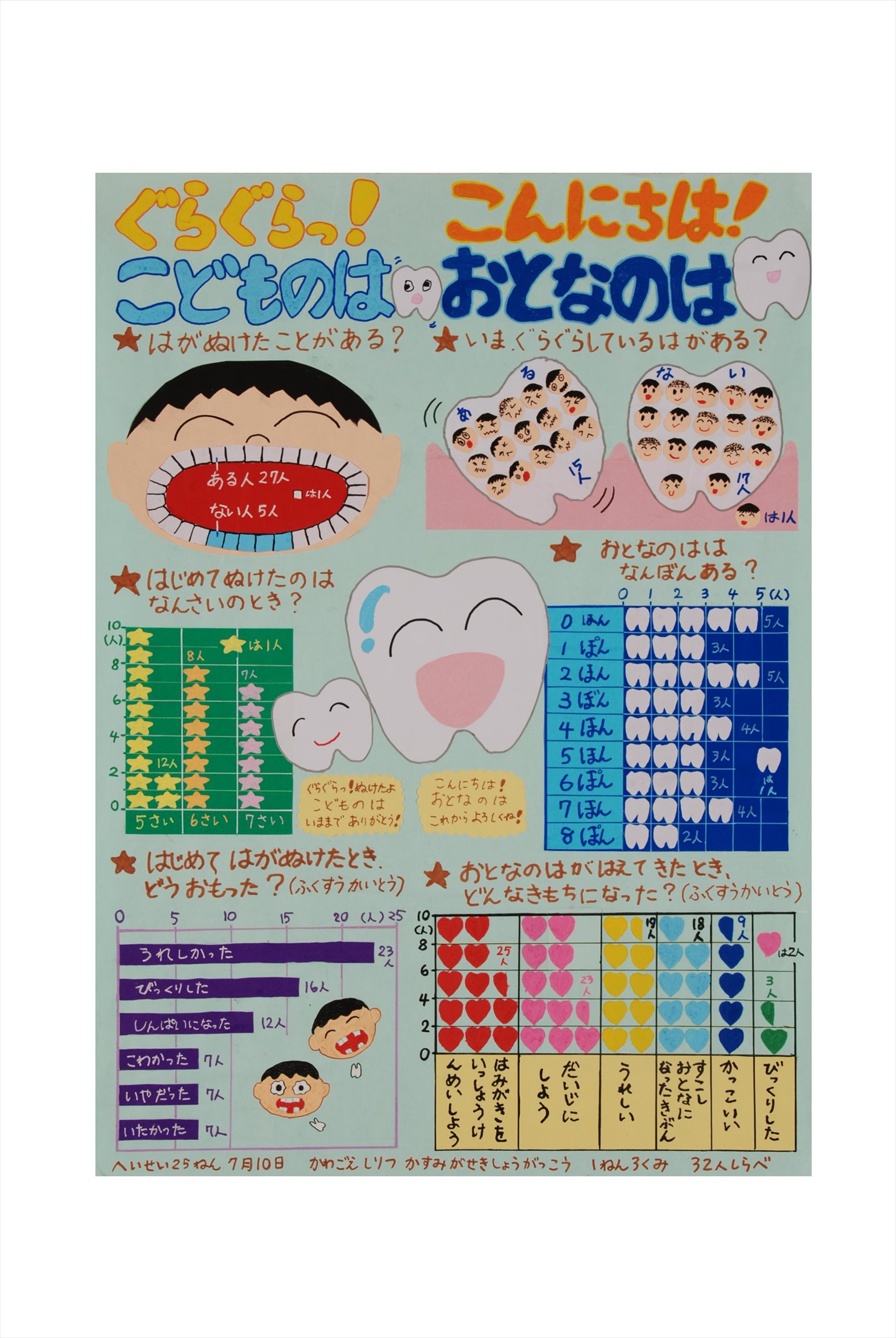 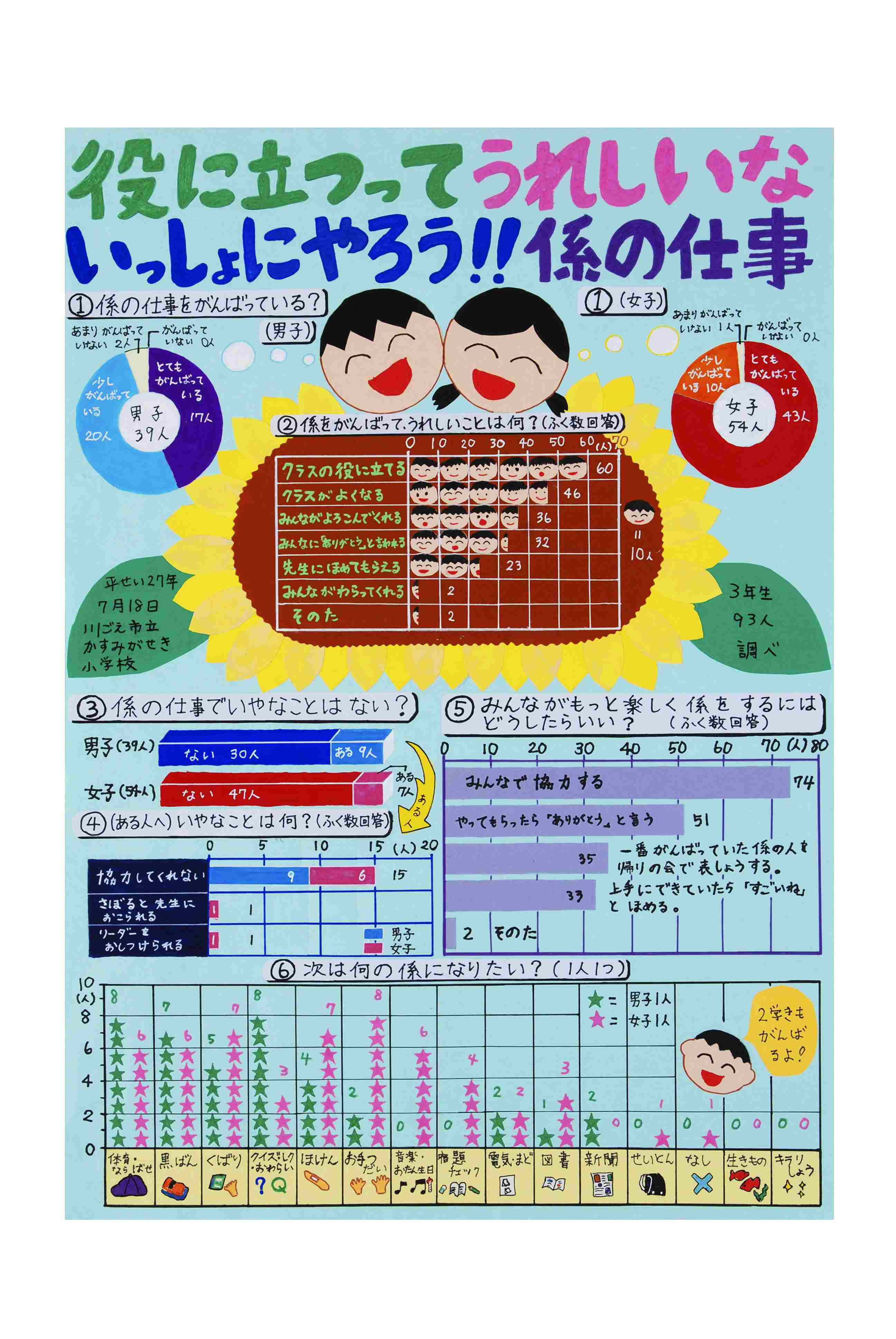 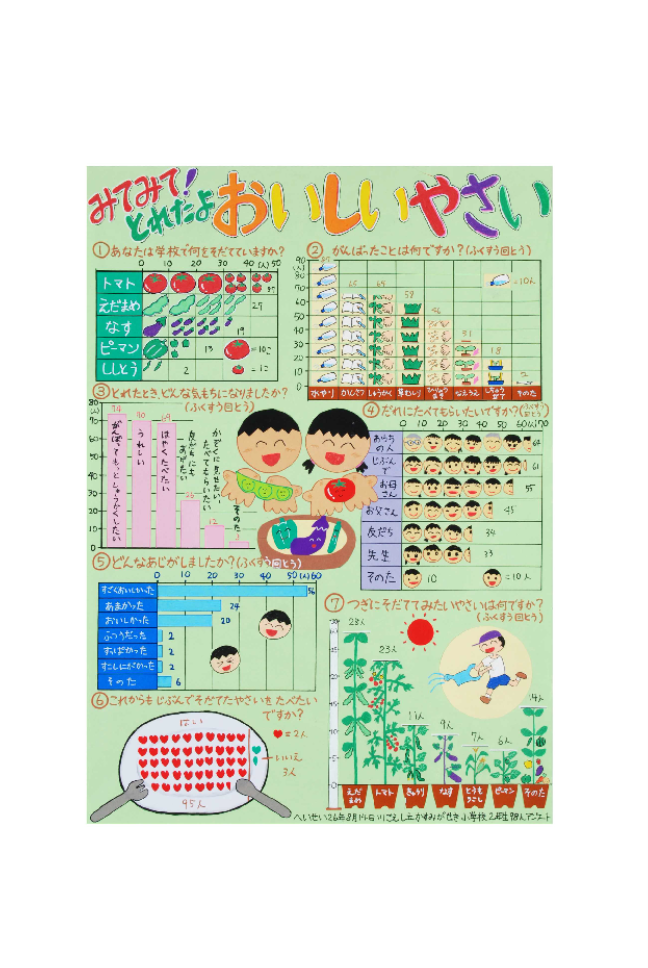 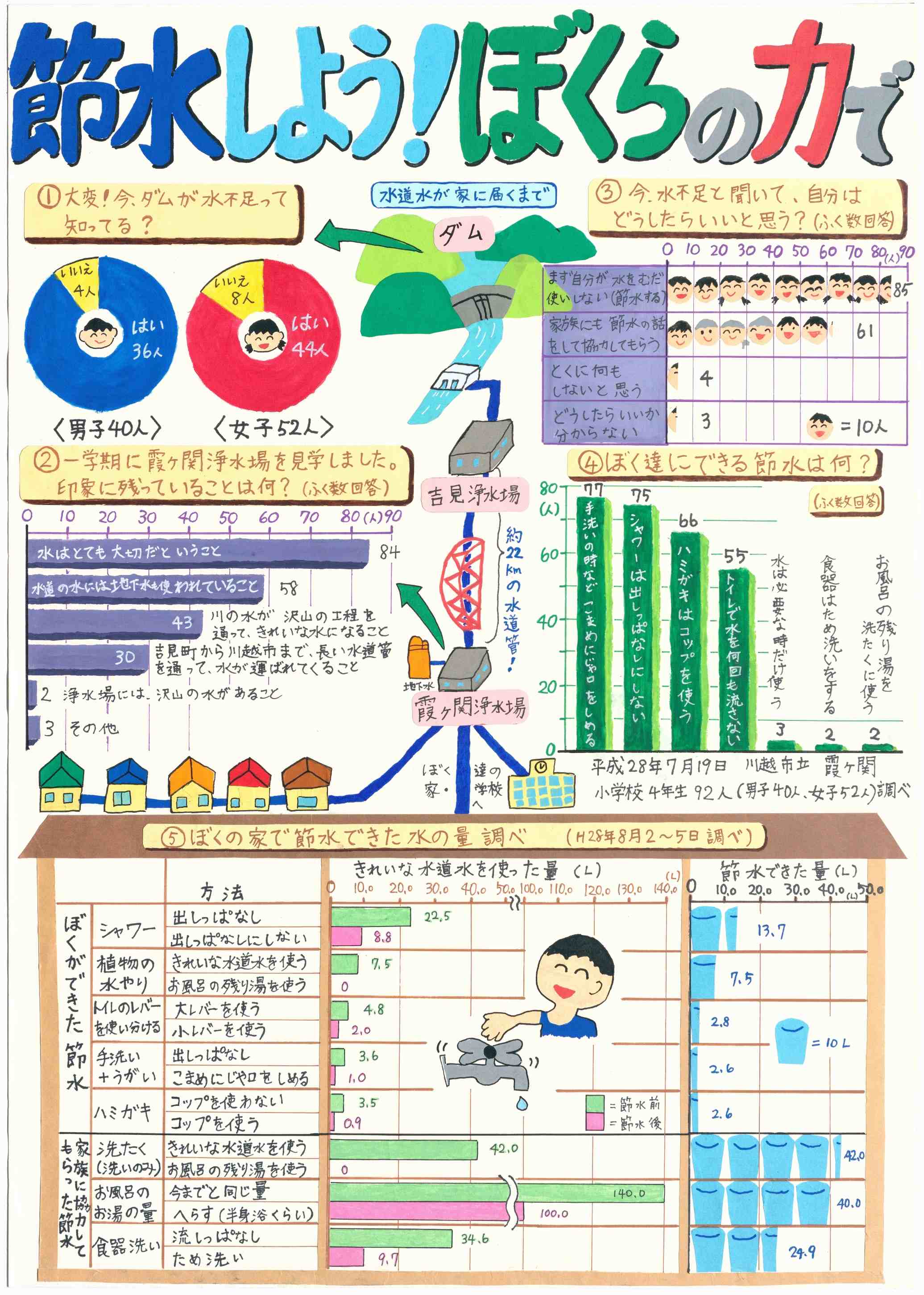 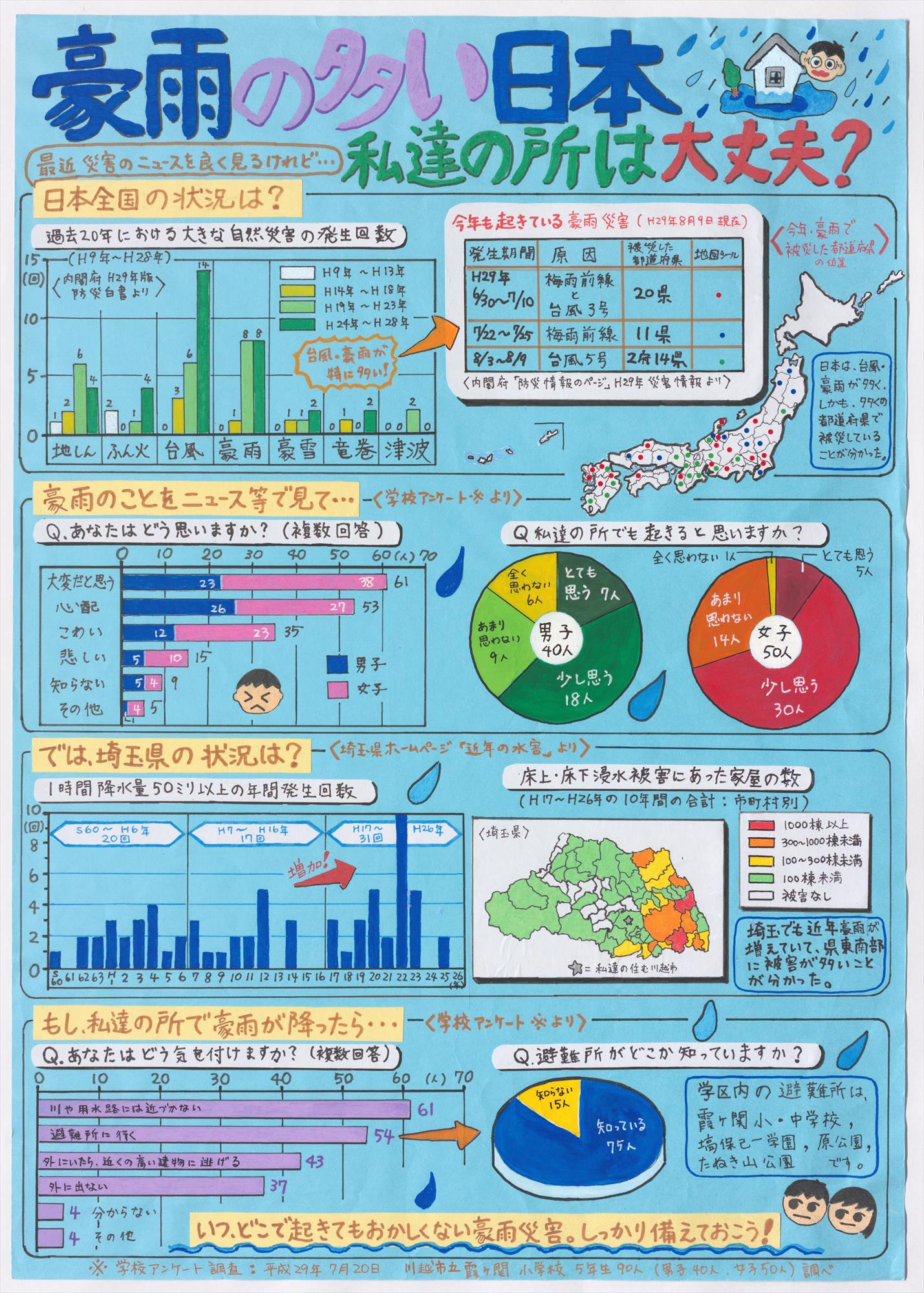 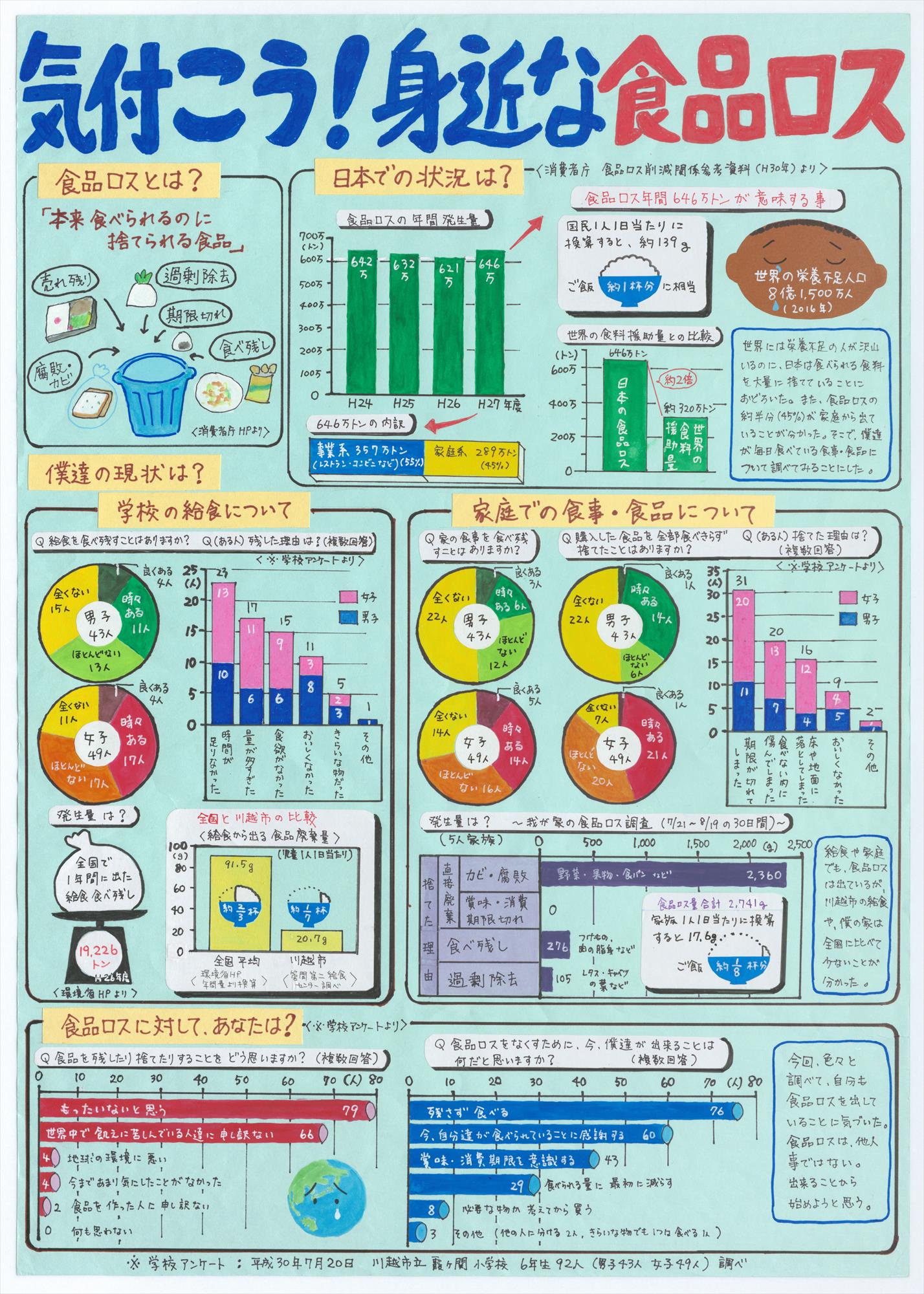 4年生

埼玉県知事賞
全国入選
5年生

埼玉県知事賞
全国入選一席
6年生

埼玉県知事賞
全国特選
日本品質管理学会賞
3年生

埼玉県知事賞
全国佳作
2年生

埼玉県知事賞
全国入選
1年生

埼玉県知事賞
全国入選
受賞作品を詳しく見てみよう！
こどものは　と　おとなのは　での比較
1年生時の作品
ぐらぐらっ！
こどものは
歯が抜けたことがある？
→絵で整理
初めて抜けたのは何歳？
→絵グラフ縦
初めて歯が抜けたときどう思った？
→簡単な横棒グラフ
こんにちは！
おとなのは
いまぐらぐらしている歯はある？
→絵で5人ずつ整理
大人の歯は何本？
→絵グラフ横
大人の歯が生えてきたときどんな気持ちになった？
→絵グラフ縦
5年生になると…
使うグラフの複雑化
考察を入れる
提言が入る
といった具合に進化
マップ・考察
棒グラフ縦
（年比較）
円グラフ
積み上げグラフ
ヒートマップ
考察
提言
6年生時には日本品質管理学会賞を受賞
・取り上げるテーマや解決の道筋
・アンケートの活用
・統計データの活用
・学年段階に応じた広がりや深まり
・自分の生活から始まって、自分の生活に戻る
・これこそがまさにPPDACサイクル！
では、PPDACサイクルとは？？
Problem 　問題の把握と明確化
（テーマを設定して、課題が何かをとらえる）
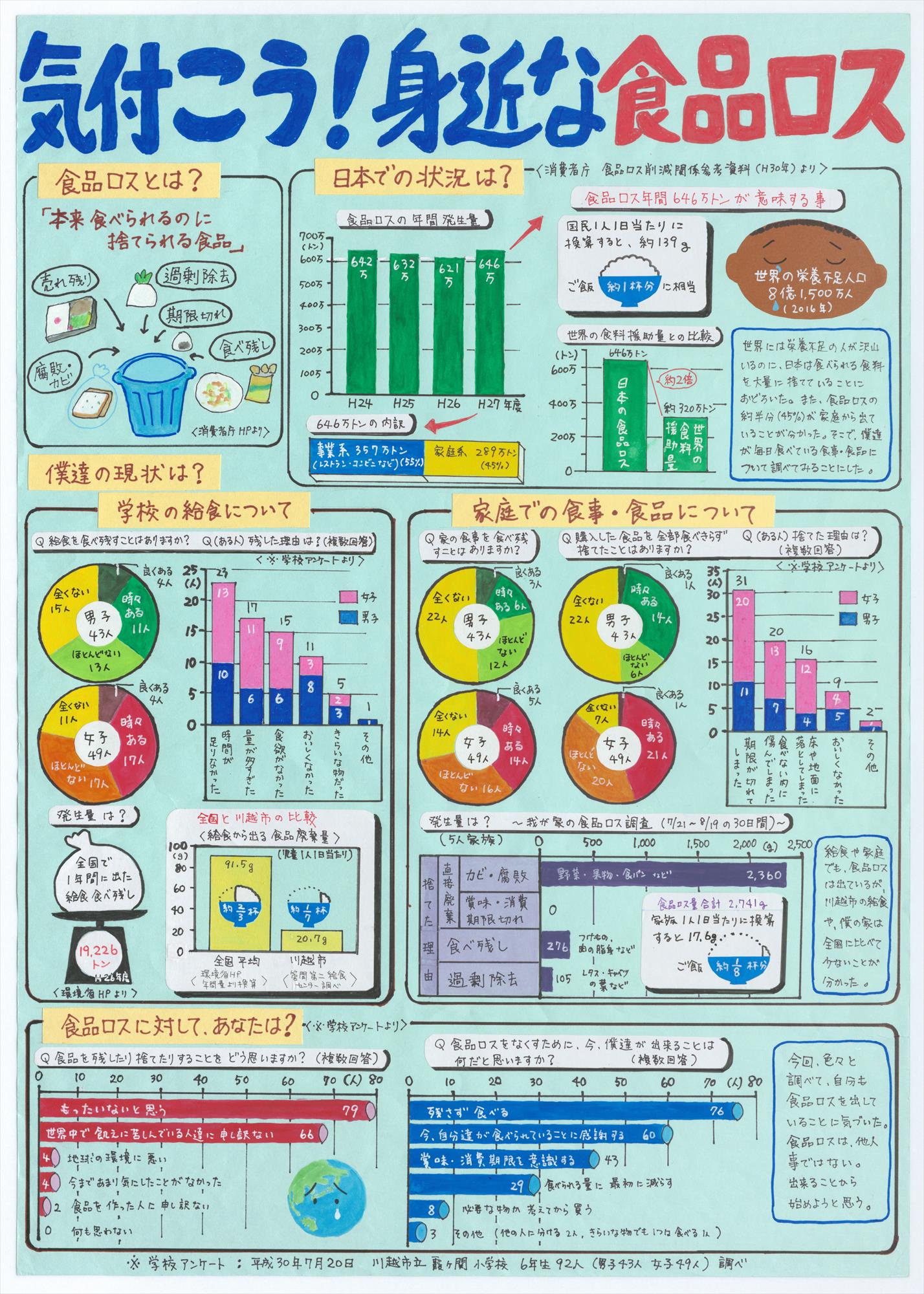 日本の食品ロスと世界の食料援助量という身近な課題を見つけ、データを用いることによって問題提起している
Plan　課題を解決するための「計画」
（どんなデータを集めればよいのかを考え、計画する）
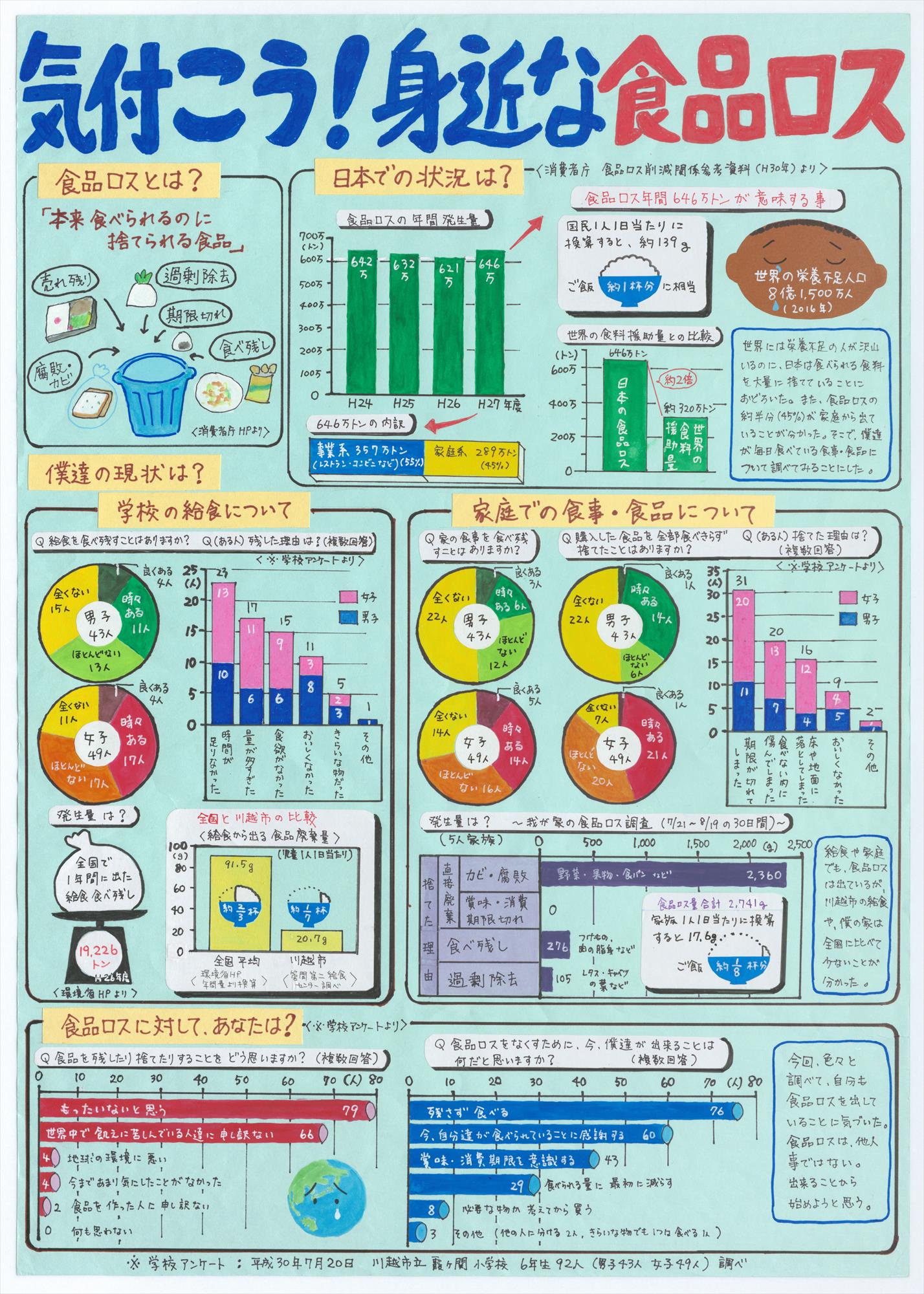 この作品の場合、自分たちの現状がどうなっているのかを考え、学校の給食と家庭での食品について調べることにした。
Data　データの収集と整理
（アンケートを取ったり、アンケート結果からグラフを作る）
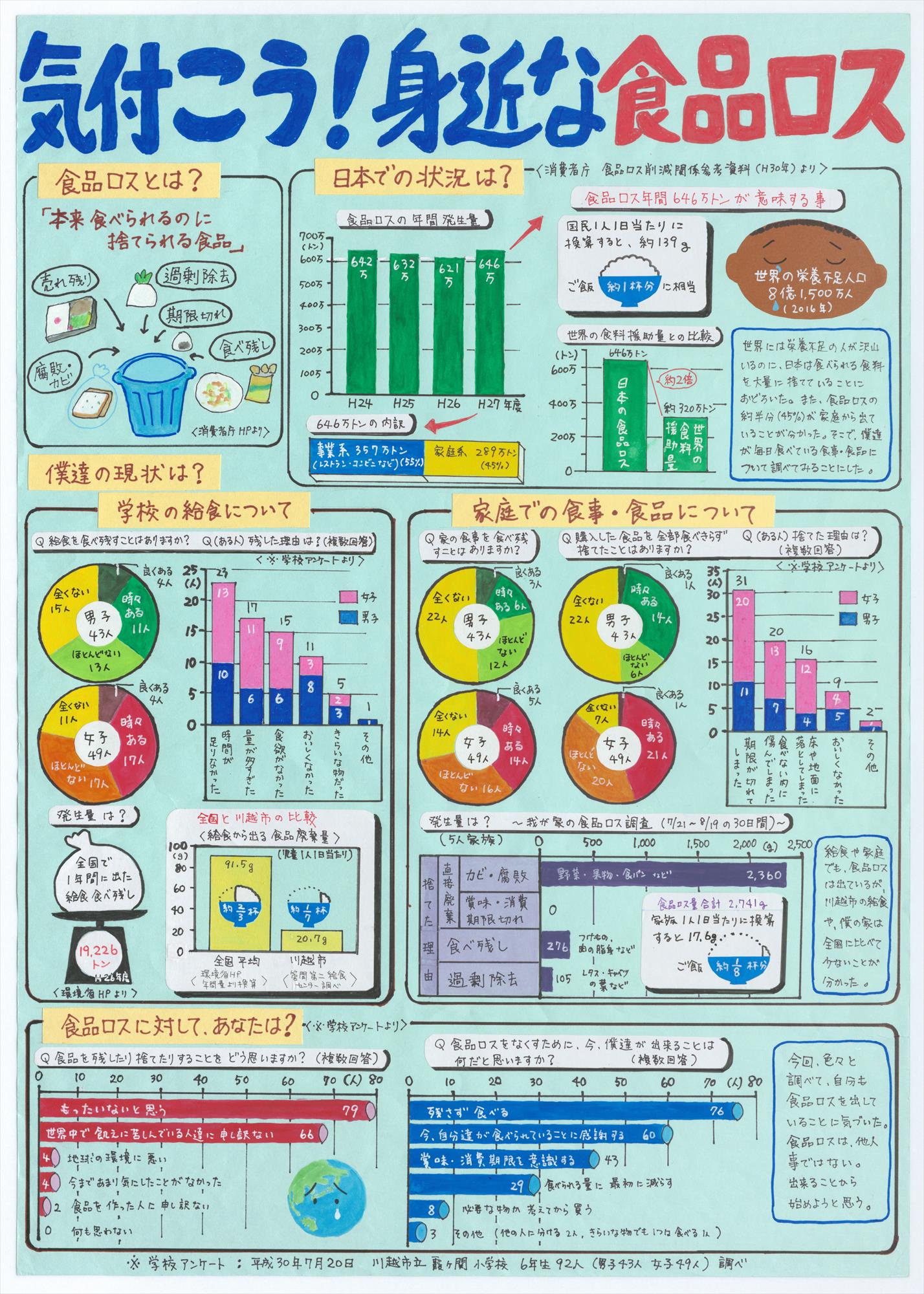 この作品では、
・学校アンケートをとる。
・環境省のHPからデータを取ってきたり。
・自分の家庭での結果からデータを取る。

ということをしている。
Analysis　データの分析
（整理したデータからグラフを用いて結果を考え・考察をする）
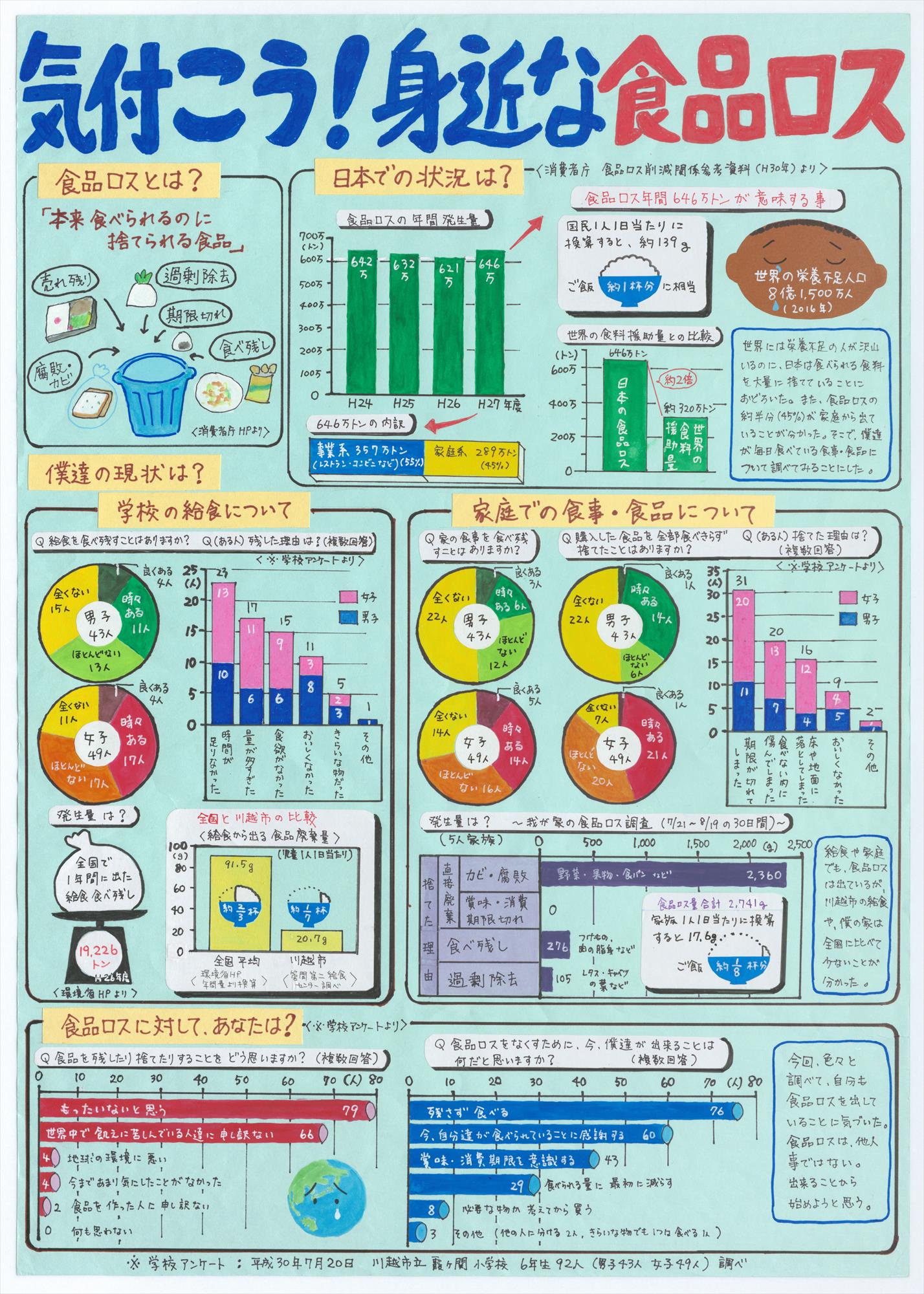 グラフからわかったことを考え、考察を入れている。
（この場合、思ったより少なかったと考察している）
Conclusion　分析結果の考察・結論づけ
（問題に対して解決策を示したり、新たな問題点に気づく）
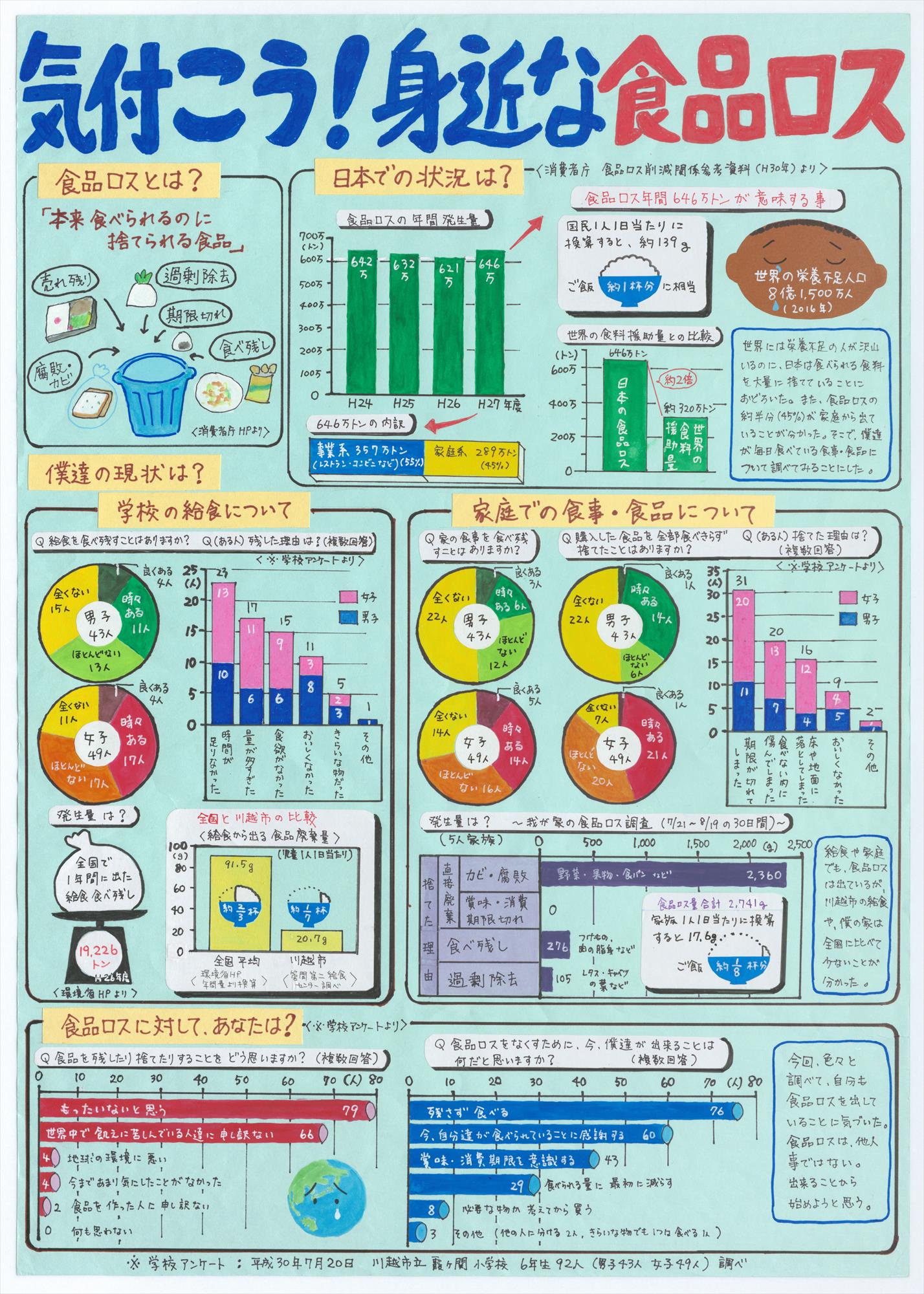 解決に向けて、できることを考えてアンケートを取ったり、自分の暮らしに対して改善できることを示している。
Problem
問題提起
PPDACサイクル
Conclusion
結論付け
Plan
計画
Analysis
分析
Data
データ収集
PPDACサイクルをうまく活用して、いい作品を作ろう！
参考文献
・令和6年度統計グラフ指導者講習会　金銅孝氏の講演資料
・第71回統計グラフ全国コンクール入賞作品集 | Sinfonica